Qu’est-ce que la biodiversité?
Variabilité des organismes vivants de toute origine y compris, entre autres, les écosystèmes terrestres, marins et autres écosystèmes aquatiques et les complexes écologiques dont ils font partie; cela comprend la diversité au sein des espèces etentre espèces ainsi que celle des écosystèmes.
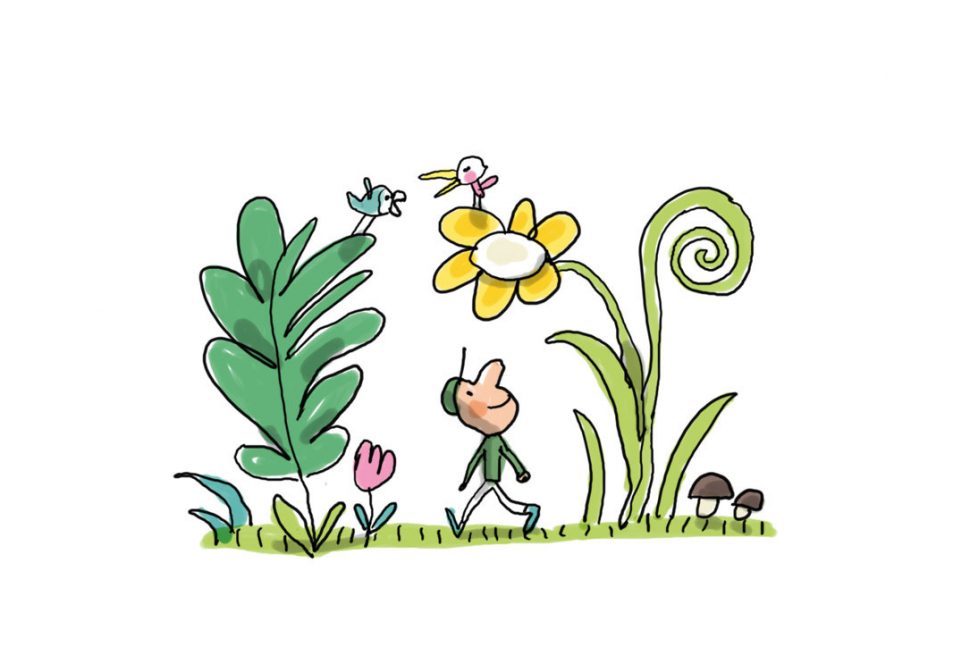 La biodiversité englobe donc la variété et la variabilité de la vie sur Terre.
valeur à la biodiversité?
*la formation des sols et la préservation de leur fertilité (par les cycles des substances nutritives);• la production primaire par le biais de la photosynthèse comme fondement du soutien de toute forme de vie;• la fourniture d’aliments, de combustibles et de fibres;• la fourniture d’abris et de matériaux de construction;• la régulation des débits d’eau et le maintien de la qualité de l’eau;• la régulation et la purification des gaz atmosphériques;• la modération du climat et des contitions météorologiques;• la détoxication et la décomposition des déchets;• la pollinisation des plantes, y compris celle d’un grand nombre de cultures végétales;• le contrôle des parasites et des maladies;
Les conséquences environnementaux liées à l'exploitation
Destruction de la biotope de certaines espèces animales.
-Destruction de l'habitat aquatique
-La mort de certaines espèces comme le crabe, le mollusque et les macro invertébré.


NB : l'exploitation des minerais dans les lits des rivières prend plus de temps et est trop coûteuse que celle faite à un endroit sec. Cette exploitation nécessite une main d'oeuvre importante qui à leur tour produit une pollution à tout le niveau.
L’exploitation minière provoque des dommages directs et indirects sur la faune.
Certains impacts sont de court terme et sont limités au site de la mine; d’autres peuvent avoir des répercussions profondes et des effets de long terme.
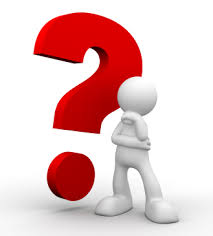 Perte d’habitat
Les espèces de la faune vivent dans des communautés qui dépendent les unes des autres. La survie de ces espèces peut dépendre:

 des conditions du sol, 
du climat local, 
de l’altitude et d’autres caractéristiques de l’habitat local. 

Les impacts proviennent principalement de la perturbation, du déplacement et de la redistribution de la surface du sol.
L’effet le plus direct
la destruction ou le déplacement des espèces dans les zones d’excavation et d’accumulation des déchets miniers. Les espèces mobiles de la faune, quittent ces zones. Les animaux plus sédentaires, comme les invertébrés, de nombreux reptiles, et les petits mammifères, peuvent être plus sévèrement affectés.
si, les étangs ou les marais sont comblés ou drainés, les poissons, les invertébrés aquatiques et les amphibiens sont sévèrement touchés. L’approvisionnement en nourriture des prédateurs est réduit par la disparition de ces espèces terrestres et aquatiques.
Toute activité qui détruit la végétation près des étangs, des réservoirs, des marais et des marécages réduit la qualité et la quantité de l’habitat essentiel pour les oiseaux aquatiques, les oiseaux de rivage et de nombreuses espèces terrestres.
Les mines à ciel ouvert peuvent dégrader les habitats aquatiques avec des impacts ressentis à de nombreux kilomètres du site minier. Par exemple, la contamination des sédiments de rivières et de cours d’eau est courante avec l’exploitation à ciel ouvert.
L’exploitation minière a une incidence sur l’environnement et les biotes associés par le biais de la suppression de la végétation ainsi que le sol de couverture, le déplacement de la faune, le  dégagement de polluants et la génération de bruit.
Morcellement de l’habitat
Le morcellement de l’habitat se produit lorsque de grandes portions de terres sont fractionnées en des parcelles de plus en plus petites, rendant difficile ou impossible la dispersion des espèces autochtones d’une parcelle à une autre entravant ainsi les routes migratoires naturelles. 
L’isolement peut conduire à un déclin des espèces locales ou des effets génétiques. Les espèces qui nécessitent des parcelles de forêts importantes disparaissent tout simplement.
Le déboisement détruit aussi des habitats d’espèces animales qui risquent de consommer de la nourriture .
des particules minérales relâchées par certaines activités minières, notamment les levées géophysiques lors de l’exploration et le transport de matières radioactives sur le site minier ou sur la route, peuvent être aéroportées dans l’air ou transportées via le ruissellement et l’infiltration souterraine vers les écosystèmes terrestres voisins et les animaux terrestres. Ces particules peuvent nuire aux plantes et même compromettre leur croissance dans certains cas.
Parmi les différents déchets industriels, les résidus de concentrateur minier et les stériles miniers peuvent être une source importante de pollution aux métaux lourds dû au phénomène de DMA. Ce dernier peut être représenté de façon générale par les réactions suivantes
Minéral sulfureux + O2 + H2O           sulfate + acidité + métaux    (eq.1)
Minéral sulfureux + Fe3+ + H2O        sulfate + acidité + métaux      (eq.2)
Carbonate + acidité                              sulfate + H2O + CO2              (eq.3)
Le DMA se déclenche quand des minéraux sulfureux sont exposés à l’eau et à l’air.L’oxydation libère alors de l’acidité dans le milieu, favorisant ainsi la mise en solution des métaux lourds.
L’oxydation peut être directe (eq.1), ou indirecte (eq.2) quand le pH est inférieur à 3. Les carbonates se dissolvent pour neutraliser l’acidité produite (eq.3). Une fois le potentiel de neutralisation épuisé, le milieu s’acidifie et le DMA s’amplifie.
le drainage minier acide
Description du phénomène Il s’agit d’un phénomène d'origine naturelle amplifié par l'activité humaine. Les affleurements de minéraux sulfurés (appelés chapeaux de fer sont naturellement sujets à une oxydation par contact avec l'air et l'eau. Ce phénomène lent entraîne l'apparition d'acide sulfurique et la solubilisation des métaux présents. Lorsque des travaux miniers (excavations et pompages) perturbent l'équilibre chimique de ces affleurements et des gisements de sulfures métalliques profonds en les plaçant brutalement en conditions oxydantes, cette réaction amplifiée crée des écoulements acides appelés "Drainages Miniers Acides" ou DMA.
Les DMA sont favorisés et amplifiés par des réactions catalytiques d'origine chimique et biologique. Les effluents formés contiennent des concentrations parfois toxiques de métaux et constituent l'un des problèmes environnementaux majeurs de l'industrie extractive mondiale. 
-Dans les cas les plus sévères, la vie aquatique dans les cours d'eau récepteurs des DMA disparaît durablement sur de longues distances.
 L'impact est aggravé du fait de l'aptitude des DMA à s'auto-entretenir et à se propager sur le site minier.
Valeurs courantes des paramètres caractérisant les DMA.
Débit variable pouvant atteindre 10 m3 par seconde
Acidité : pH < 5 pouvant devenir inférieur à 1
Concentration parfois élevée en sels dissous.
 Éléments les plus courants : Fe > Al, Mn > Zn, Cu, As > Cd, Co, Ni > Sb, Cr, Pb...
 Persistance du phénomène : de quelques années à quelques siècles
Lorsque l’oxygène et l’eau entrent en contact avec des roches renfermant du soufre, il y a production d’acide. Cet acide peut dissoudre les métaux des roches environnantes qui seront libérés dans le sol et les eaux de surface. De fortes concentrations de métaux et d’acide peuvent être nocives pour les poissons et autres formes de vie aquatique.
             Au cours de l’activité d’exploitation minière, la fragmentation et le concassage des roches exacerbent (augmente)  le drainage minier acide du fait de l’accroissement de la quantité de surfaces rocheuses exposées à l’oxygène et à l’eau contenus dans l’atmosphère.
[Speaker Notes: Ce phénoméne l’un des menaces les plus graves pour les ressources en eaux , il a un danger pour les poissons et la vie aquatique en générale . Le DMA contribue à la dimunition de PH des cours d’eaux qui peut arriver jusqu’a 4, aussi le DMA dissout également les métaux toxiques tels que le cuivre l’alluminuim,cadmuim,arsenic,plamb,ces métaux peuvent étre toxiques pour les humains et les animaux]